دانشگاه صنعتی خواجه نصیرالدین طوسی
دانشکده مهندسی عمران
آزمایشگاه تحقیقاتی مهندسی سازه
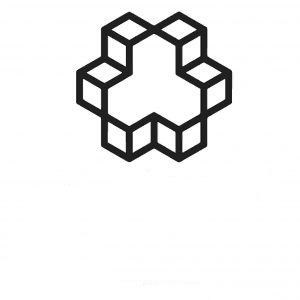 2. تجهیزات بارگذاری
این آزمایشگاه با برخورداری از انواع جک‪های هیدرولیکی قابلیت انجام تست‪های مختلف استاتیکی و دینامیکی به صورت کنترل جابجایی و کنترل نیرو، در فرکانس‪های مختلف را دارد. در ادامه برخی از تجهیزات اصلی آزمایشگاه به تفکیک ارائه می‪شود.
سرو جک های هیدرولیکی Quiri با قابلیت تولید نیروی دینامیکی و استاتیکی تا ظرفیت 50 تن، 30 تن، 15تن و 5تن.
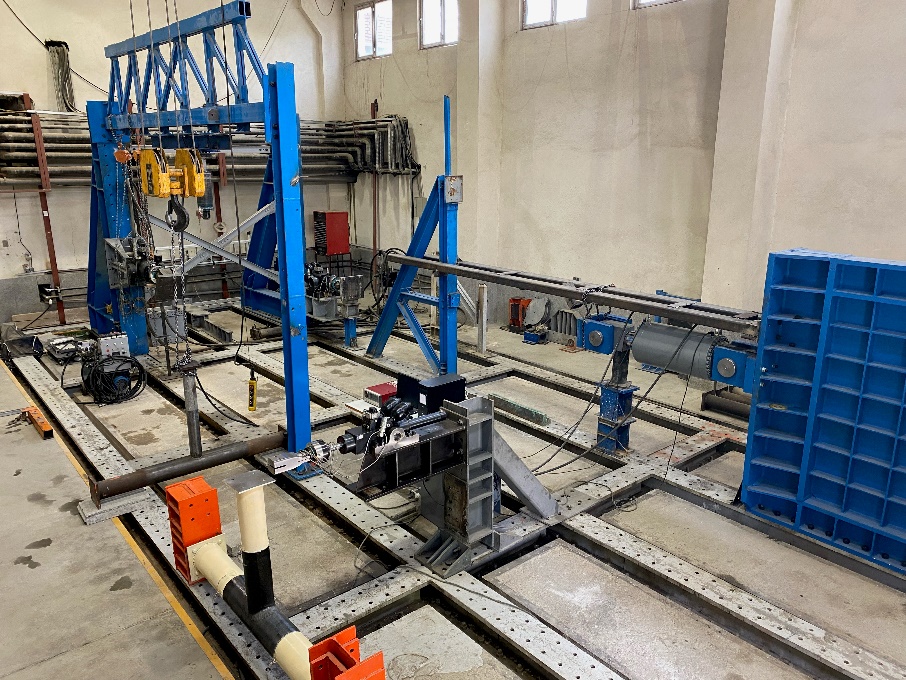 سرو جک هیدرولیکی 30 تن
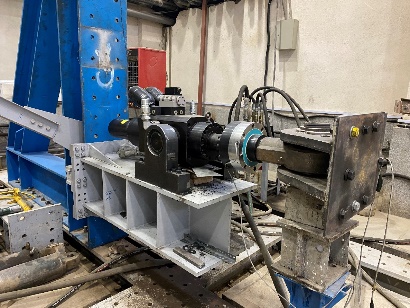 جک های هیدرولیکی با قابلیت اعمال نیروی استاتیکی 70 تن و 200تن.
جک‪های دستی جهت اعمال نیروهای کوچک تا ظرفیت 1.5 تن.
سرو جک هیدرولیکی 50 تن
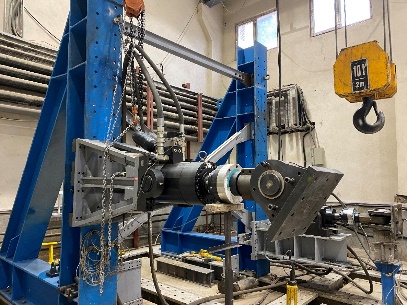 دستگاه یونیورسال STM-400 جهت انجام تست‪های کششی و فشاری.
1. معرفی
کاربری: انجام تست‪های با مقیاس کوچک، متوسط و بزرگ المان‪ها و اعضای سازه‪ای تحت شرایط بارگذاری متنوع اعم از تک جهته و شبه استاتیکی چرخه‪ای.
سال تاسیس: 1391.
مساحت: 500 متر مربع.
بخش های آزمایشگاه:
بخش کف قوی به مساحت 120 مترمربع، شامل 5 محور طولی و 5 محور عرضی، که برای آزمایش‪های با ظرفیت بالا مناسب است.
بخش مربوط به سیستم‪های کنترل آزمایش‪ها.
بخش فضای خالی جهت تهیه و ساخت، انبار و ...
بخش مربوط به دستگاه‪های تست یونیورسال، دستگاه خستگی 200تنی و دستگاه تست ضربه شارپی.
بخش اداری.
دستگاه تست ضربه شارپی SIT-300E.
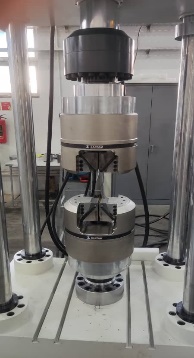 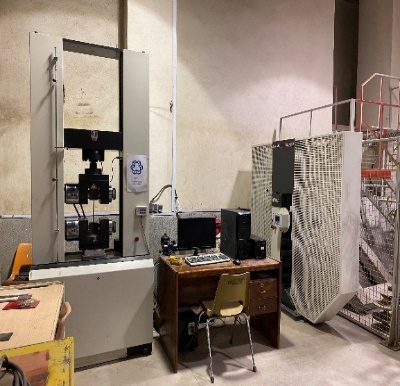 دستگاه یونیورسال و ضربه شارپی
دستگاه خستگی 200 تن
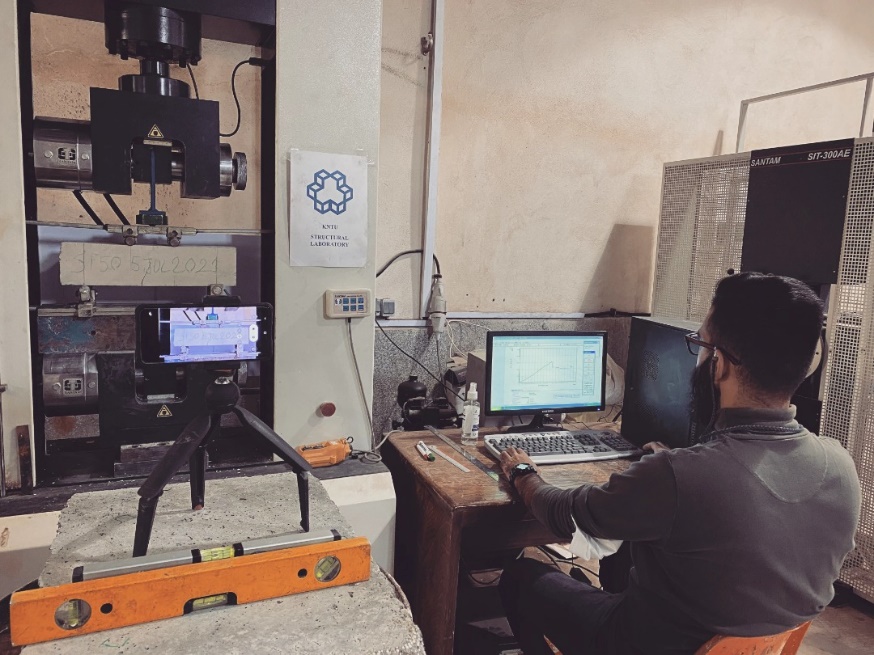 3. تجهیزات داده برداری
4. نمونه هایی از  آزمایشات انجام شده
در این آزمایشگاه از ابزارها و تجهیزات دقیق جهت داده‪برداری و تهیه‪ی خروجی تست‪ها استفاده می‪شود. تجهیزات داده‪برداری در آزمایشگاه شامل موارد زیر است:
* سامانه داده برداری TML TDS-303 دارای 30 کانال ورودی.
* سامانه داده برداری حسگر رایان دارای 40 کانال ورودی با قابلیت ذخیره اطلاعات تا فرکانس 216 هرتز.
تست خمش نمونه بتنی با دستگاه یونیورسال
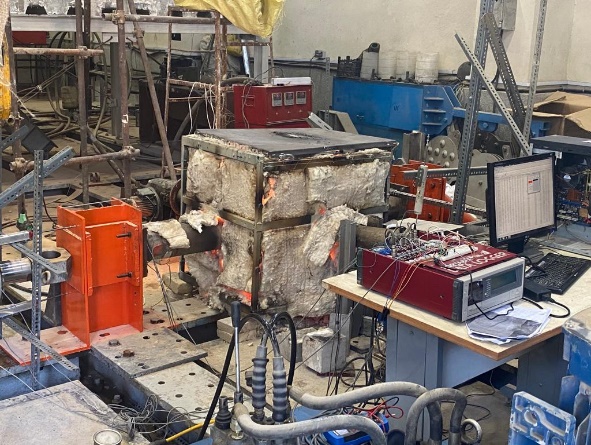 تست آتش سوزی در اتصال لوله‪ای Tشکل فولادی
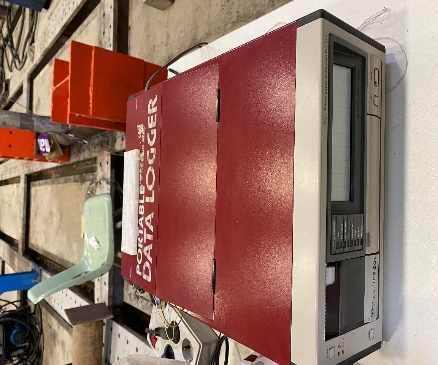 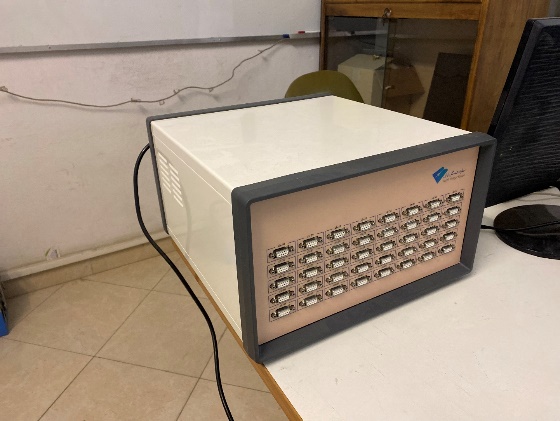 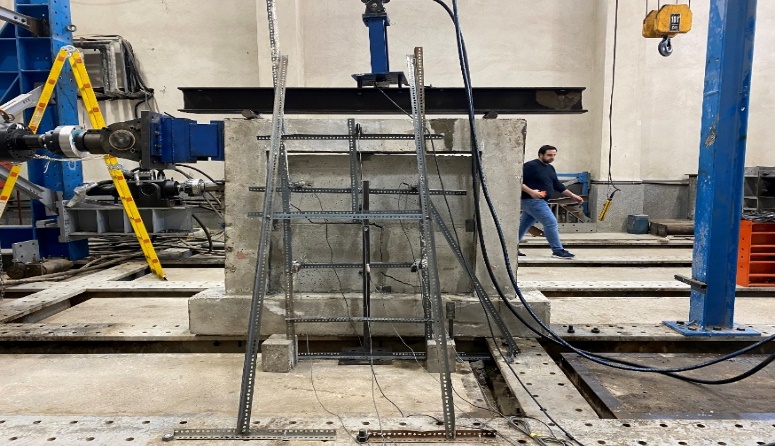 تست رفتار چرخه‪ای قاب بتن مسلح
Data logger چهل کاناله
Data Logger TML TDS-303
ابزارهای دقیق شامل خط‪کش‪های صنعتی، حسگرهای نیرو (Load cell)، شتاب‪سنج، LVDT.
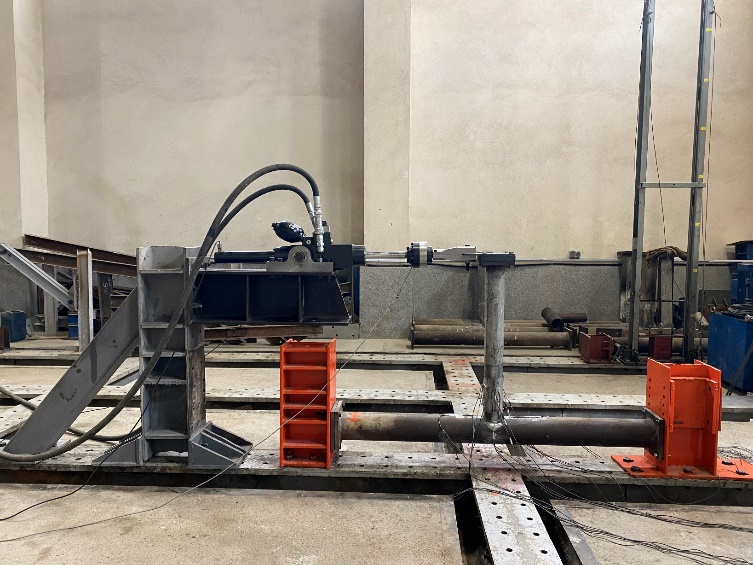 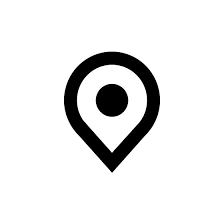 تهران - خیابان ولیعصر - تقاطع میرداماد - روبروی ساختمان اسکان - دانشکده مهندسی عمران - آزمایشگاه تحقیقاتی مهندسی سازه
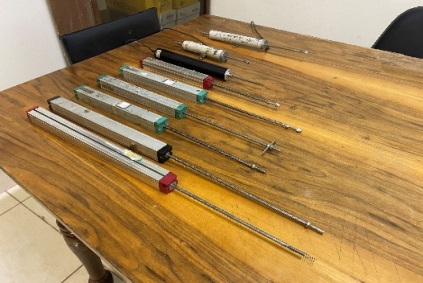 88201432-021 (داخلی: 167)
09196903840
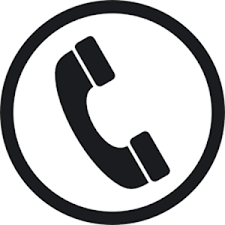 تست خمش خارج از صفحه و داخل صفحه اتصالات لوله‪ای فولادی
strlab@saba.kntu.ac.ir
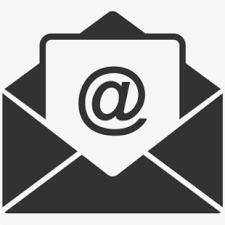 Strlab_kntu@yahoo.com